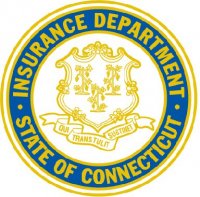 Strategy for the Implementation of Health Care Reform in Connecticut

Commonwealth Fund Webinar
March 12, 2013

Mary Ellen Breault
Life and Health Division
Connecticut Insurance Department
1
Legislation
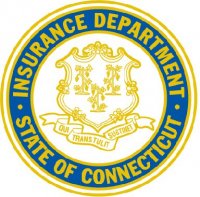 Public Act 11-58 enacted for compliance with healthcare reform
No pre-ex for dependents under 19
No lifetime limits
Updated external appeals to be compliant with ACA 
Provision for overall enforcement authority
Public Act 11-53 Established the Exchange
2
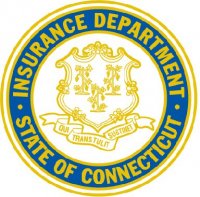 Statute Providing Overarching Authority
Sec. 38a-591. Compliance with the Patient Protection and Affordable Care Act. Regulations. (a) For purposes of this section, "Affordable Care Act" means the Patient Protection and Affordable Care Act, P.L. 111-148, as amended from time to time, and regulations adopted thereunder.      (b) Each insurance company, fraternal benefit society, hospital service corporation, medical service corporation and health care center licensed to do business in the state shall comply with Sections 1251, 1252 and 1304 of the Affordable Care Act and the following Sections of the Public Health Service Act, as amended by the Affordable Care Act: (1) 2701 to 2709, inclusive, 42 USC 300gg et seq.; (2) 2711 to 2719A, inclusive, 42 USC 300gg-11 et seq.; and (3) 2794, 42 USC 300gg-94.      (c) This section shall apply, on and after the effective dates specified in the Affordable Care Act, to insurance companies, fraternal benefit societies, hospital service corporations, medical service corporations and health care centers licensed to do business in the state.      (d) No provision of the general statutes concerning a requirement of the Affordable Care Act shall be construed to supersede a provision of the general statutes that provides greater protection to an insured, except to the extent the latter prevents the application of a requirement of the Affordable Care Act.      (e) The Insurance Commissioner may adopt regulations, in accordance with the provisions of chapter 54, to implement the provisions of this section.
3
Bulletins to Health Insurance Carriers
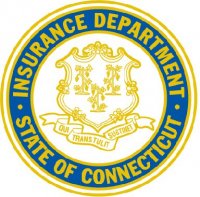 Issued Bulletins as guidance on ACA evolved

HC-80 Requirements for plans on and after 9/23/10
HC-81 & HC-81-2 Rate Filing requirements
HC-82 &HC-83 Requirements for internal & external appeals
HC-84 Utilization Review
HC-85 Rescissions
HC-88 Rating for association business
HC-90 Form filing requirements
4
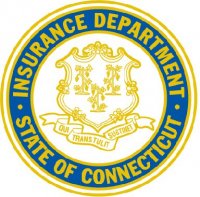 Collaboration
Work with exchange (recently branded Access Health CT)
Non-voting member of exchange board
On advisory committees composed of diverse stakeholders
MOU to provide plan management and technical assistance
Work with other state agencies
Work closely with CCIIO
Rate review grant
Exchange issues
General compliance issues
Meet with consumer advocates
National Association of Insurance Commissioners
Meet regularly with industry
5
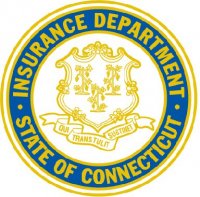 Education & Outreach
Review all state and federal laws and regulations
Participate in calls/meetings with NAIC, CCIIO, URAC
Post information on website and social media
Receive comments/complaints via website 
Hold informational hearings with legislature
Speaking engagements
Association of Insurance Compliance Professionals
Actuaries Club of Hartford and Springfield
Exchange board meetings
Media
Consumer advocacy groups
Chambers of commerce
6
Reuse
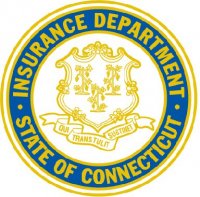 Utilized high risk pool and Department of Social Services systems to implement Pre-existing Condition Insurance Plan
Working with high risk pool to implement state reinsurance program
Insurance Department will assist exchange with plan management functions
Continue to review form and rate filings
Working with SERFF team and exchange on plan management functions in SERFF
Department of Social Services is working jointly with exchange on eligibility systems
7
Contact Information
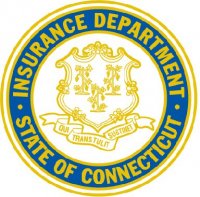 maryellen.breault@ct.gov
Phone:  	860-297-3857
Fax:		860-297-3941	

CID website:  www.ct.gov/cid
Exchange website: www.ct.gov/hix
8